MACRO ECONOMICS
SUBJECT :  ECONOMICS
CHAPTER NUMBER: 5(5.1,5.2)
CHAPTER NAME : GOVERNMENT BUDGET AND THE ECONOMY
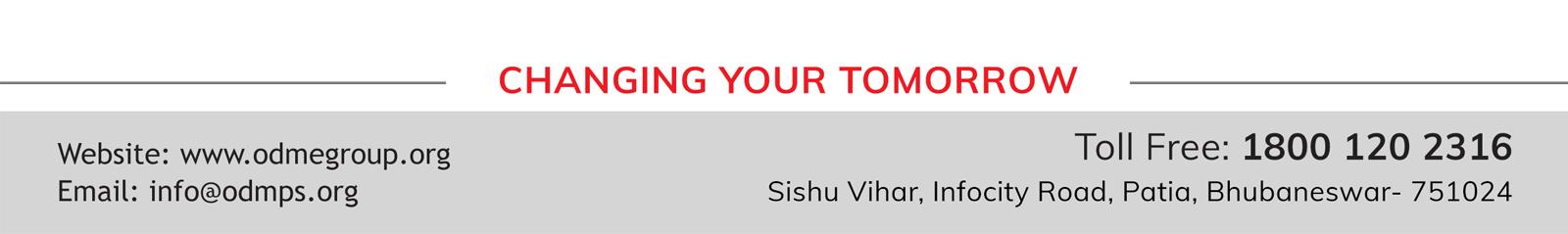 MEANING OF GOVERNMENT BUDGET
Government budget is an annual statement showing item wise estimates of receipts and expenditures during a fiscal year. Fiscal year is taken from 1st April to 31st March .
Important points of government budget
1. Budget is prepared by government of all levels Central Government State Government and local governments prepares its respective annual budget. Budget prepared by central government is known as Union budget.
2. Estimated expenditure and receipts are planned as per the objectives of the government.
3. Budget is presented in the Parliament , the President may direct.
4. It is required to be approved by the Parliament before it can be implemented.
OBJECTIVES OF GOVERNMENT BUDGET
1. Reallocation of resources
       i. Tax concession or subsidies
       ii. Directly producing goods and services.
2. Reducing inequalities in income and wealth: government aims to influence distribution of income by imposing taxes on the rich and spending more on the Welfare of the poor.
3. Economic stability: this means absence of large-scale fluctuation in prices .Such fluctuation create uncertainties in the economy. Government can exercise control over these fluctuations through taxes and expenditure.
4. Management of public Enterprises.: budget is prepared with the objective of making where is provision for managing Such Enterprises and providing them financial help.
5. Economic growth: it implies a sustainable increase in the real GDP of an economy that is an increase in volume of goods and services produced in an economy.
COMPONENTS OF BUDGET
1. Revenue budget: it has two parts revenue receipts and revenue expenditure
2. Capital budget it consists of capital receipts and capital expenditures.
DIFFERENCE BETWEEN REVENUE BUDGET AND CAPITAL BUDGET
Budget receipts: budget receipts refer to the estimated money receipts of the government from all sources during a given fiscal year.
Revenue receipts refer to those assets which neither create any liability not cause any reduction in the Assets of the government.
TWO SOURCES OF REVENUE RECEIPTS
1. Tax revenue
2. Non tax revenue
Tax revenue: tax revenue refers to sum total of receipts from taxes and other duties imposed by the government.  Tax is a compulsory payment made by people and companies to the government without reference to any direct benefit in return. There are two aspects of taxes:
  i. Direct taxes
  ii. Indirect taxes
Direct taxes
Direct taxes refer to taxes that are imposed on property and income of individual and companies and are paid directly by them to the government. For example Income Tax ,corporate tax interest tax ,wealth tax ,death duty, capital gains tax.
Indirect Taxes
Indirect taxes refer to those taxes which affect the income and property of individual and companies through their consumption expenditure. For example taxes imposed on goods and services.
Difference between direct and indirect taxes
NON TAX REVENUE
Non tax revenue refers to the steps of the government from all sources other than those of tax receipts .The main sources of non tax revenue are:
Interest
Profits and dividends
Fees
License fee
Fines and penalties
Escheats
Gifts and grants
Forfeitures
Special assessment
CAPITAL RECEIPTS
Capital receipts refer to those resources which either create a liability or cause a reduction in the asset of the government.
Sources of capital receipts
Borrowing
Recovery of loans
Other receipts: this includes disinvestment and small savings.
Comparison between revenue receipts and  capital receipts
Revenue receipts
Capital receipts
They neither create any liability nor reduce any asset of the government.
They are regular and recurring in nature.
There is no future obligation to return the amount.
Tax revenue(Income tax, GST)and non tax revenue (interest, fee)
They either create any liability or reduce any asset of the government.
They are irregular and non-recurring in nature.
In case of certain capital receipts(like borrowing),there is future obligation to return the amount along with interest.
Borrowing ,disinvestment.
COMPARISON BETWEEN REVENUE EXPENDITURE AND CAPITAL 							EXPENDITURE
MEASURES OF GOVERNMENT DEFICIT
Budgetary deficit is defined as the excess of total estimated expenditure over total estimated revenue. It is of three types: i)revenue deficit : it refers to Excess of revenue expenditure over revenue receipts during the given fiscal year.
ii) fiscal deficit : it refers to the excess of total expenditure over total receipts excluding borrowing during a given fiscal year.
iii) primary deficit: it refers to the difference between fiscal deficit of the current year and interest payments on the previous borrowing.
THANKING YOU
ODM EDUCATIONAL GROUP
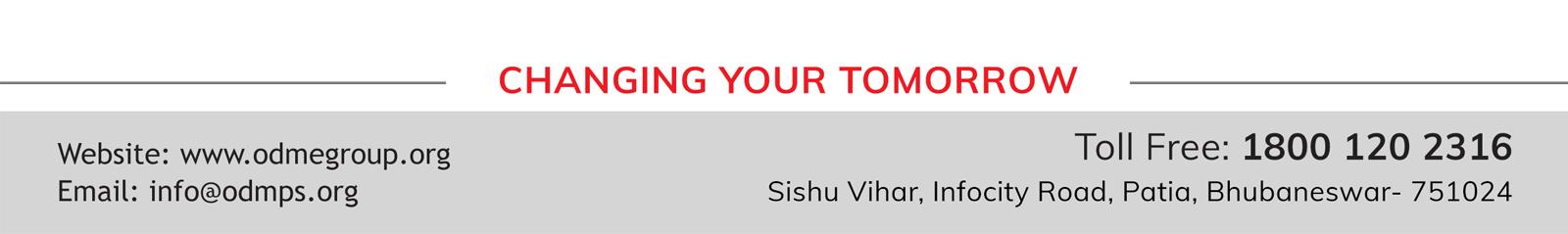